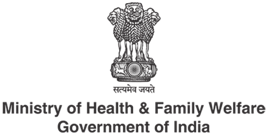 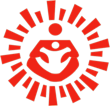 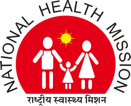 टूल किट कसे वापरावे
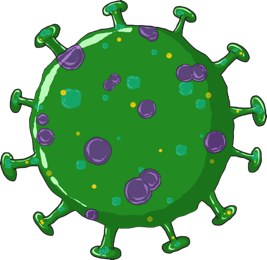 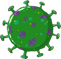 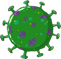 प्रशिक्षण साहित्य
वापरावरील सर्व सूचना वाचा
किट साहित्य एकमेकांना पूरक आहे आणि समर्थन देतात
आपल्या सादरीकरणाचे समर्थन करण्यासाठी फॅसिलिटेटर मार्गदर्शिका  वापरावी 
प्रशिक्षण घेताना उद्दीष्टाने प्रारंभ करा आणि स्वयं-मूल्यांकन विभागाचा वापर करा
पॉकेट बुक ऑफ फाइव्ह ही सादरीकरणाच्या आधारे एफएलडब्ल्यूसाठी एक संदर्भ सामग्री आहे
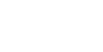 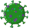 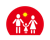 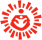 प्रशिक्षण किट कॉन्टेन्टस
05
स्पीकर नोट्ससह सादरीकरण
सादरीकरण वापरण्यास मदत करण्यासाठी फॅसिलिटेटर मार्गदर्शिका
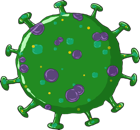 प्रशिक्षण वापरण्यासाठी ANM  / आशा यांना मदत करण्यासाठी पॉकेट बुक
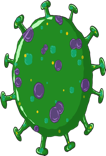 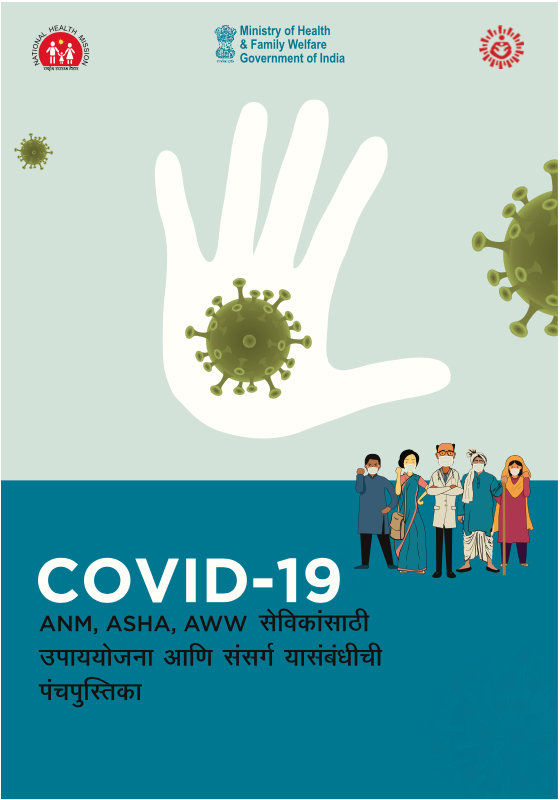 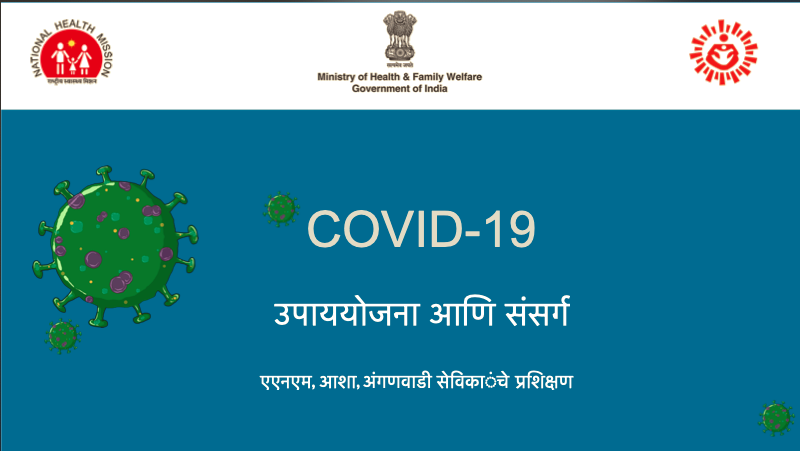 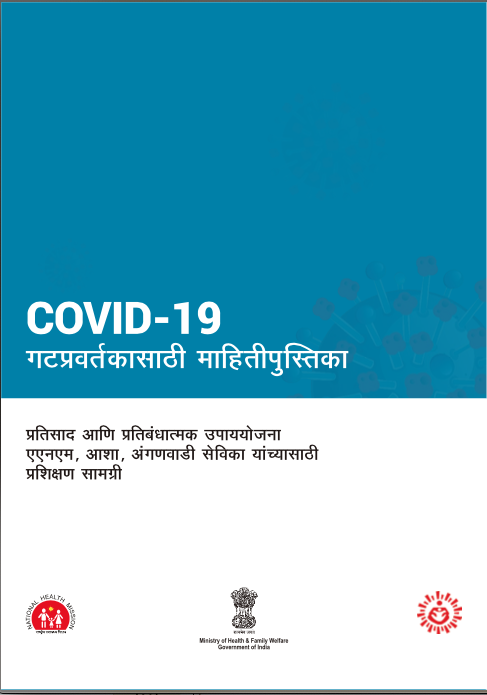 [Speaker Notes: The name of the disease is COVID-19. THIS IS CORONA VIRUS DISEASE –  discovered in 2019. The name of the organism that causes the disease is SARS-CoV-2. This stands for Severe (because it is serious) Acute Respiratory Syndrome- Coronavirus (the name of the family of viruses) 2. Coronaviruses cause several similar diseases including SARS, HINI (Swine flu) and the common cold and Influenza. 

Symptoms of COVID-19 are fever, cough and difficulty in breathing
If a person sees these symptoms, the person must immediately contact the government helpline numbers given in this slide.
If you know that the person with whom you have been in contact has been identified as positive for COVID-19, then the person must contact on the helpline numbers immediately.]
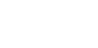 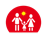 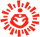 कॉन्टेन्टस
पॉकेट पुस्तिका
फॅसिलिटेटर मार्गदर्शिका
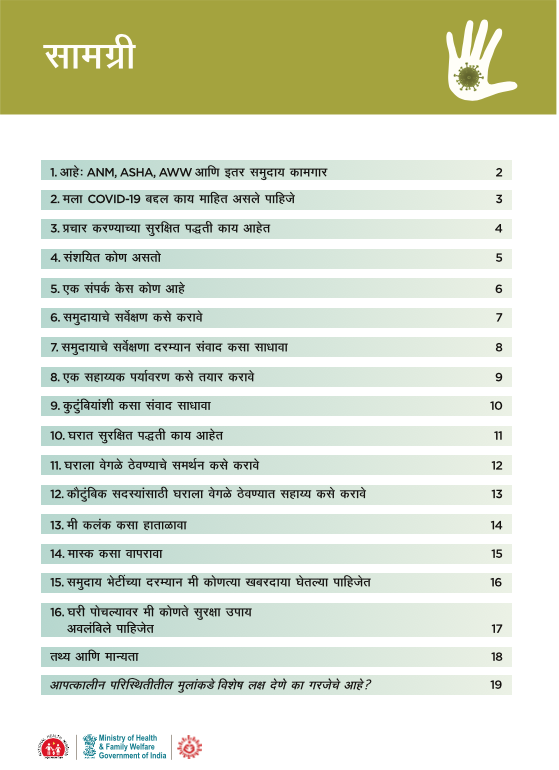 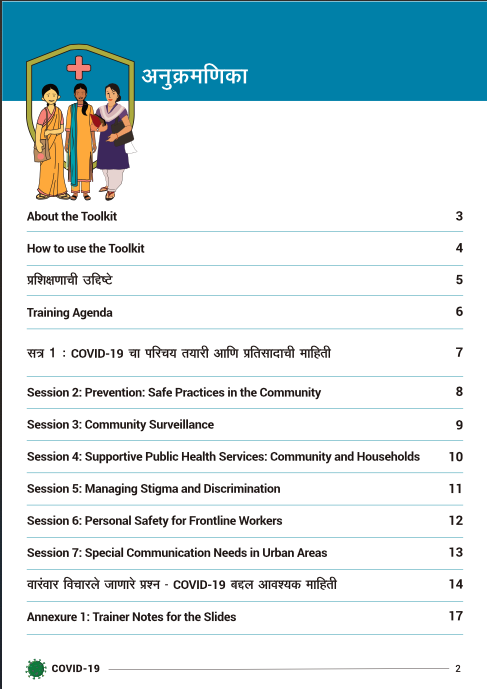 फॅसिलिटर मार्गदर्शिका कशी  वापरावी
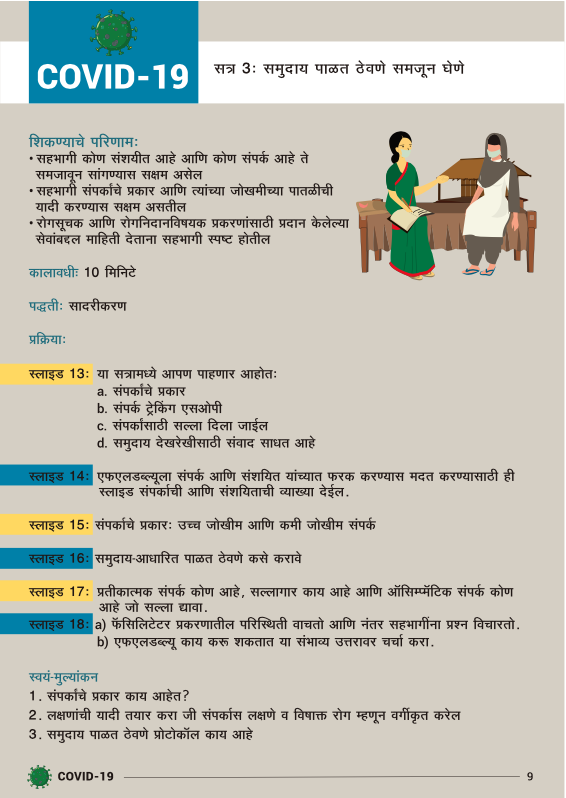 प्रत्येक सत्रापूर्वी शिकण्याच्या उद्दिष्टांचे स्पष्टीकरण द्या
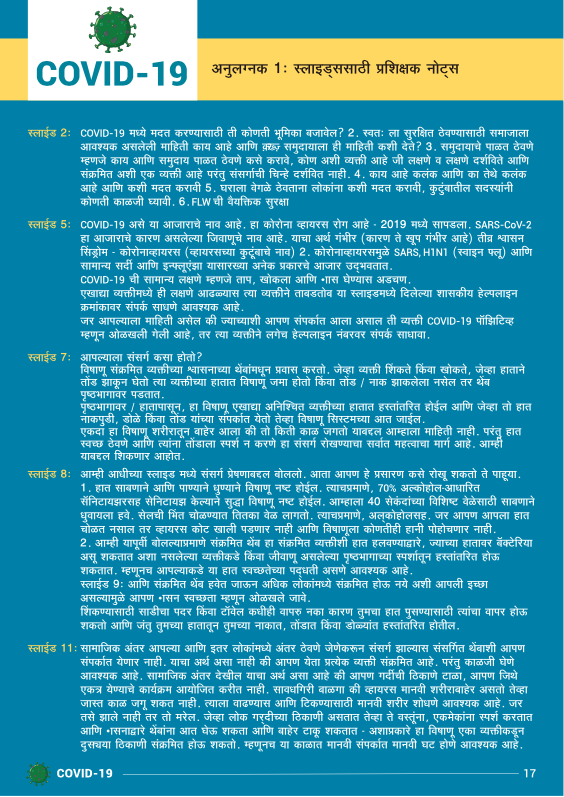 आपल्याला स्लाइडबद्दल थोडक्यात स्पष्टीकरण देतील
सहभागींना इनपुट प्राप्त झाले आहे की नाही हे समजून घेण्यासाठी  सत्राच्या शेवटी दिलयगेलेलया अभ्यसाची अंमलबजावणी करणे आवश्यक आहे
महत्त्वपूर्ण स्लाइड्ससाठी ट्रेनर नोट्स
रेझेंटेशन कसे वापरावे
स्लाइडचा सर्वांगीण वापर समजण्यासाठी फॅसिलिटेटर मार्गदर्शक वापरा
महत्त्वपूर्ण स्लाइड्समध्ये स्पष्टीकरण देन्या साठी  प्रशिक्षकासाठी स्पीकर नोट्स आहेत. 
प्रत्येक सत्राच्या शेवटी स्व-मूल्यांकनाचा  वापर करूण  सहभागी  समजूतदारता तपासणे
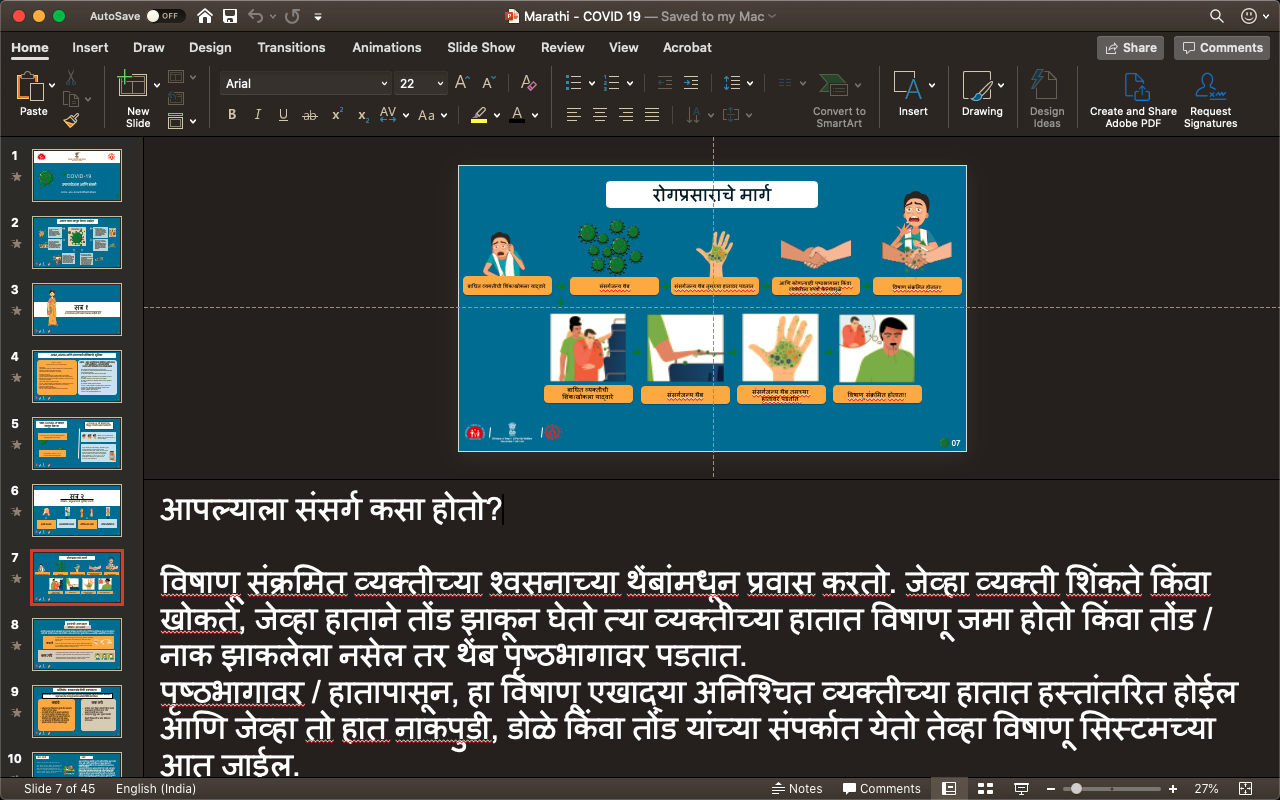 पॉकेट बुक कसे वापरावे
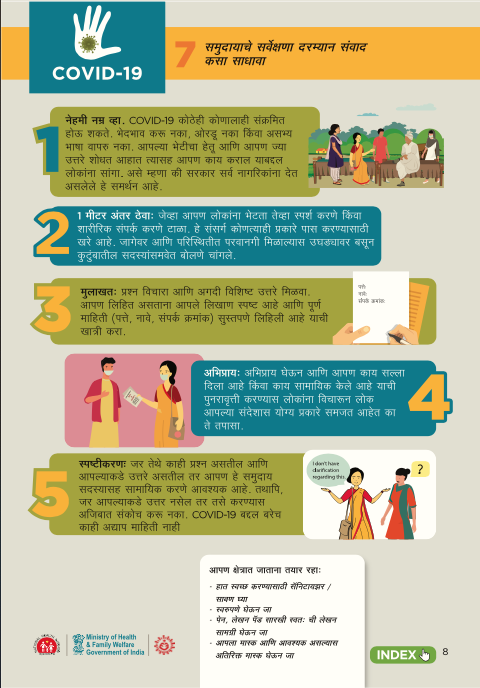 पाच गोष्टी लक्षात ठेवा
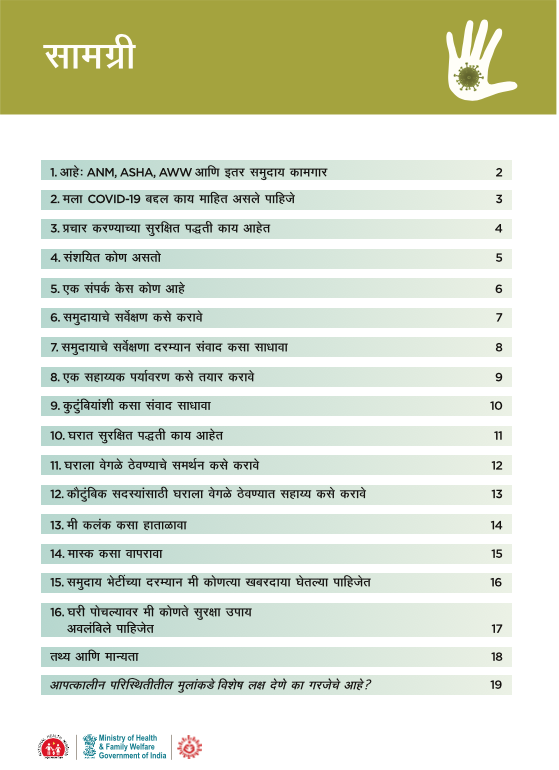 FLW द्वारे फोनवर वापर
FLW साठी सुलभ संदर्भ
अनुक्रमणिका पृष्ठावर नॅव्हिगेट केली जाऊ शकते
कसे करावे यावरील पाच महत्त्वाचे मुद्दे
व्हर्च्युअल ट्रेनिंग प्रोटोकॉल
लक्ष केंद्रित करा
आपला आवाज संतुलित ठेवा
जास्तीत जास्त प्रशिक्षणार्थींशी संवाद साधा
चर्चेसाठी आणि प्रश्न उत्तर घेन्याचे प्रोटोकॉल सेट करा 
सहभागी बोलणे सुरू करेपर्यंत त्यांचे कॅमेरे बंद ठेवण्यासाठी विनंती करा
कोठे लॉग इन करावे याची माहिती सर्वांना आहे
कनेक्ट करण्यासाठी विशिष्ट लोकांना संदेश देण्यात आला आहे
चांगले इंटरनेट कनेक्शन
सत्रासाठी वेळ
सत्र साठी नोंदनी
[Speaker Notes: Make sure your internet connection is good enough. Video teleconferencing training is conducted via the Internet, only a well-connected network can make a video conferencing training become a reality.
Well equip your training room. Before you begin a training class, you need to well equip your room with video conferencing equipment. Your trainees are spread over a large area . What you require is a PC, a webcam and a microphone speaker, and then you can start to lecture on the Internet by utilizing a greatvideo teleconferencing software like ezTalks Meetings.
In another circumstance, you have both students in the training room and other different places, and you have to give a lecture to all of them. At this time, you need to prepare more video teleconferencing equipment for the room, like external cameras and loudspeakers, gooseneck microphones for students to have a brainstorm, etc.
#3 Be familiar with video conferencing software. As a trainer, you need to be very familiar with the video conferencing tool before the training course, so that you might not waste time on some operational problems and thus increase the productivity.

Although it is conducted on the Internet, you should still be well dressed like what you did on the site. Make yourself look like a professional trainer, so that trainees might be more willing to believe you. Of course, what you lecture is of vital importance for students, so made elaborate preparations for your training content and focused on the training, because you are exposed in the camera.

Videoconferencing students, especially if they are remote, tend to sit back in a passive mode, which is not helpful to their learning at all. As a teacher, remember to have interactions with students as many as possible. Ask questions via chat or audio, create a poll, offer related resources and create other means of interactions.

It is necessary for both the trainer and trainees to have a good environment. If some students speak something loud or there are some noises from them when you are lecturing or one student is answering the question, you could mute them through the video conferencing software.]